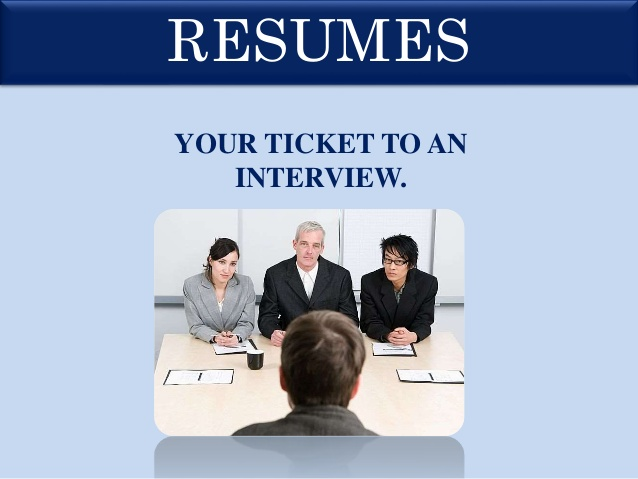 1. Define what a Resume is
2. Two types of Resume
3. Resume Format and Content
4. Resume Objectives
Building your Resume Workshop
Your Resume is one of your first impressions with a potential employer
You never get a second chance to create a first impression
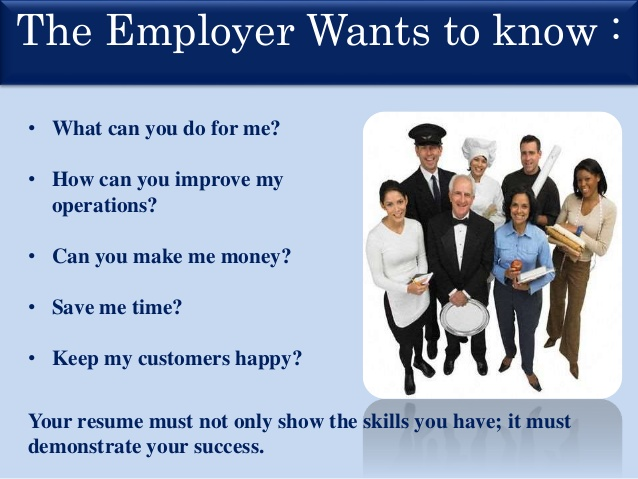 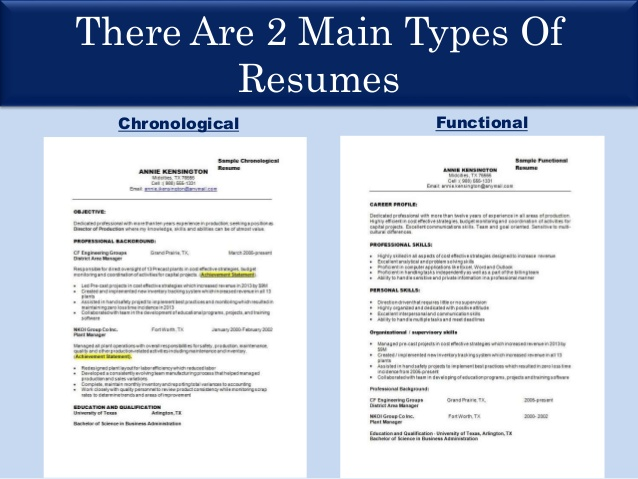 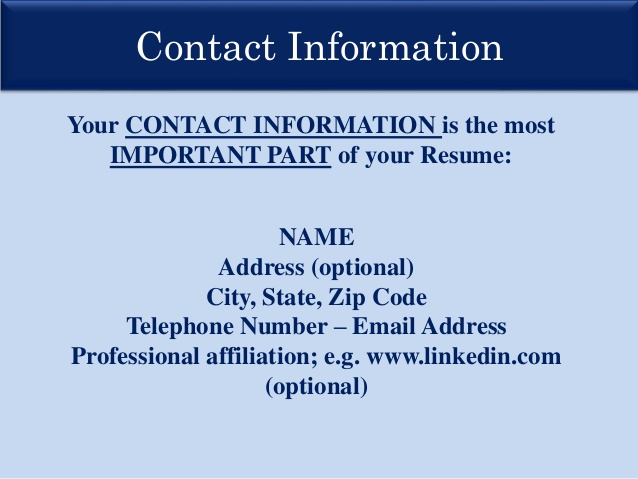 Do’s and Don’ts of Resume
1. Customize your resume every time. 
2. Show off your tech skills.
3. Highlight your achievements.
4. Note your accomplishments.
5. Proofread and proofread again.
6. Give a heads up to your references.
7. Keep it updated.
Do
1. Misrepresent your education or job experience.
2. Give reasons for leaving each job. 
3. Get too personal.
4. Worry about using exact dates. 
5. Experiment with a crazy format. 
6. Use your company phone number or email address.
7. List past salary information.
Don’ts